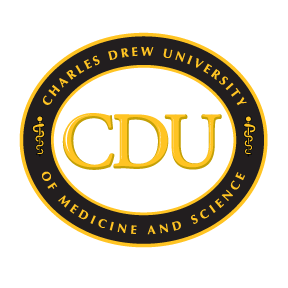 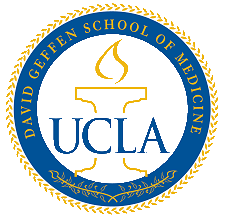 Reducing Caregivers Burden: An Integrated Approach
Shahrzad Bazargan-Hejazi, PhD
Professor
David Geffen School of Medicine, University of California Los Angeles (UCLA)
Charles R. Drew University of Medicine and Science 

International Congress on Health Education and Promotion
Kermanshah, Iran
May 10-21, 2015
Definitions of terms
Informal caregivers:   
An unpaid and unprofessional assistance provided by partners, spouses, family members, or close friends.

Frail elderly:
An individual who suffers from age-related physical or psychological/mental problems, and is at-risk of falls, hospitalization, disability and death.
Can you identify with any of the following:
Giving assistance in time, energy, and money to a frail elderly.
Caring for a frail elderly.
Helping a frail elderly with basic activities, such as eating, personal hygiene, and getting out of the house.
Having a frail elderly depend upon your care for their well-being.
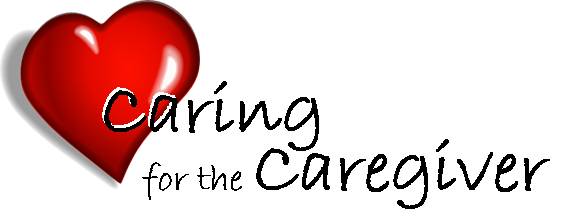 [Speaker Notes: There are four kinds of people in this world: those who have been caregivers, those who are currently caregivers, those who will be caregivers, and those who will need caregivers.”]
Objectives
Describe the unique characteristics and needs of frail elderly in the U.S.
Understand the enormous, but largely unrecognized, role of  informal caregivers in providing long-term care for frail elderly. 
Identify symptoms and signs in informal caregivers that may indicate stress, burnout, and depression.
Outline existing interventions to improve informal caregivers health and well being.
present Aging of American
Percentage over age 65: 13%
Average life expectancy:  77
Average life expectancy for a 65-year old:  19 Yrs.  
20.3 for women 
17.4 for men
85+ are the fastest growing part of the population.
Centenarians in 2007:  80,000
Source:  U.S. Census Bureau
Future:The “Silver Tsunami”
By 2020, 20% of the population will be over-65 age.
Average life expectancy; mid-80’s.
By 2050, 10% of the population will be 80 years old.
By 2050, over 100 years old (Centenarians) are expected to be 600,000.
Increased Disability
Gains in life expectancy is accompanied by living longer with, at least, one or two chronic conditions.
75% of people over 65 have one or more chronic health conditions.

Gains in life expectancy is accompanied by greater periods of disability.

Multi-morbidity and greater period of disability is accompanied by long-term care demand and high cost.
Informal Caregiver as care provider
Nursing home care is expensive and includes 62% of the total long-term cost.
70% of frail elderly receive long-term care at home by informal caregivers.
Informal caregivers are important resources in the care process of frail elderly.
But their contribution as a care provider is often taken for granted.
Informal caregivers often are sandwiched between being a care provider and someone in need of care.
It is important that their vague role is recognized by care providers. However, this is often not the case.
[Speaker Notes: Ambiguous]
Informal Caregiver
Unpaid family members and friends.
Helping out with the elderly person personal care (bathing, eating, dressing)
Helping around the house
Transportation, shopping
Orchestrating care; Navigating the health care and social services systems
Psychosocial support-visits, calls
Financial, legal affairs
Caregiver Profile in the u.s.
75% are female
51% are over 50 years old
37% are sole providers
57% are the adult children
6-23% are spouses
Others are other family members or friends
Caregiving: Joys & Rewards
New relationship with care recipient
Chance to give back, show love
Sense of accomplishment
New skills, knowledge, inner strengths • 
Increased compassion, growth
[Speaker Notes: With any role comes certain responsibilities and obligations, as well as certain rights and privilege.]
Caregivers: The Hidden Patient
Increased risk of stress, fatigue, and burnout
Increased risk of depression
49% of females and 31% of males experience depression
Increased risk of premature death
Elderly spousal caregivers have a 63% higher risk of dying than non-caregivers
Decreased self-care
Decreased preventative healthcare
[Speaker Notes: Informal caregivers are important resources for frail elderly, however, caring can be challenging causing physical and mental health problems, financial problems and social isolation.
Emotional and physical strain • Changing roles
• Changing relationships
• Competing demands
• Increasing isolation]
Sources of Caregiver Stress
Too many demands on time (73%)
Too many responsibilities (67%)
Too little leisure time (63%)
Unsatisfactory sex life (50%)
Not seeing people you feel close to (47%)
Not enough money (5.3%)

(Douglas & Spellacy, 2000)
Barriers to Accepting Help
Lack of communication and agreement between family members about the needs of frail elderly.
Level of agreement between family members can reduce informal caregivers burden and depression. 
Lack of mutual participation in decision making process.
Lack of reciprocity
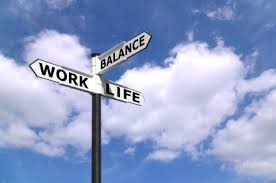 [Speaker Notes: Hearing aids]
Intervention
U.S. government is beginning to acknowledge that caregivers are important resources for frail elderly by promoting initiatives that aim at maintaining the frail elderly at home longer and delaying nursing home admission.
 Improve perceived health 
 Improve objective burden
 Improve subjective burden
 Quality of life
 Use of community services
[Speaker Notes: When you look at the caregiver literature in medline, psychinfo, ovid nursing database, cinahl, ebase, cochrane,  British nursing index, it is common to see that the majority aim to improve the following areas in the CG life.]
Interventions: Medical model
Respite Programs
Resources that can provide informal caregiver
temporary relief from daily activities, and afford them psychological comfort and support.
Private resources, community-based resources
Short term and long term, and costly
Overall results of lit review: use of respite
services is associated with lower level of depression, burden, and anger, but negative effect on anxiety, and quality of life
[Speaker Notes: Medically based resources have the advantage that they are more enriched, combining medical management, rehab, and social intervention. The disadvantage is that it is usually expensive

The social model is less enriched, but much less expensive. Example are:]
Intervention: Psychosocial Model
Focuses on self care and ability of individual caregiver to manage care giving responsibilities.
Exercise , healthy eating, stress reduction coping techniques.
Offering educational, counseling, information, and emotional support. 
Overall results of the lit review: these types of intervention has been associated with lower level of depression, caregiver’s coping ability, and perceived burden.
[Speaker Notes: Educating the caregiver about the frail  physical, mental, and cognitive condition
Familiarize caregiver with available local services such as home care providers, adult day care programs, and other service providers the caregiver might eventually call upon.  
Create a list of emergency contacts with all of caregiver contact information, as well as that of doctors, services, neighbors, friends, and family who are involved in the frail elderly care.]
Intervention: social model
Focus is on: 
Social support group and interaction between group members. Provides a venue for caregivers to share stories, vent, learn strategies, and get professional help.
Group education:  skill building, community resources, coping techniques.
Telephone support program
Computer services
Overall results of lit review: These types of intervention has been associated with lowering caregivers depression, burden,  stress, and enhancing their coping skills
Intervention: integrated care model
Patient-centered integrated approach
Integrates all relevant physical, psychological, and social needs of the patient.

Caregiver-centered integrated approach
Integrates all relevant physical, psychological, and social needs of the informal caregiver.
[Speaker Notes: There are several integrated models that are designed to provide fit between the services provided to the frail elderly and the need of the frail elderly in order to reduce excess health care use including; emergency use, hospitalization, nursing home admission, etc.  

But patient’s needs can be different from their informal caregiver’s own needs]
Intervention: Integrated care model
The Walcheren Integrated Care Model (WICM). 

This model was recently implemented in Walcheren, a region in the southwest of the Netherlands

A coherent model that is designed to link funding, administrative, organizational, and all  levels of clinical service delivery, to create connectivity, alignment, and collaboration within and between the cure and care sectors.
[Speaker Notes: There must be some level of readiness among these components
There are tools that allow one to measure these entities level of readiness]
Intervention: integrated care model
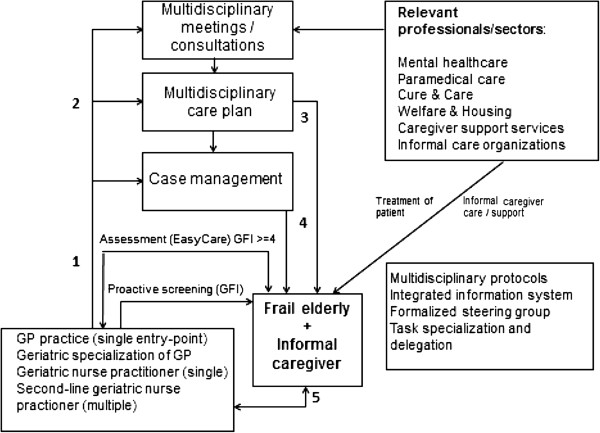 Advantages of the model
Recognizes the role of informal care giver in the development and implementation of the care plan for the frail elderly.

Reinforces and reminds primary care providers that family is their patient.

Emphasizes that primary care providers should feel responsible in understanding the role of informal caregiver, deciding when and how to intervene and offer support.
[Speaker Notes: Reminds physician that family is your patient 
Often a question such as “and how are you coping?” can help to bring their health back to perspective
Unfortunately the challenges are many fold
As physician you have to remember that many times, if you don’t intervene, no one else will.
The model reinforces the role of primary care provider in the care plan development and implementation]
Integrated model Informal caregiver-related outcomes
Improve the quality of care for the frail elderly
Reduced  costs
Reduced the subjective burden for the informal caregiver
Maintained  the level of commitment of informal caregivers.
Conclusions
Identifying best-practice is difficult due to heterogeneity in the content and intensity of the interventions.

More research is needed to focus on the impact of integrative care plan on well being of the caregiver.

Responsible health educators, health policy makers, and other interest groups should develop innovative programs that not only help to keep frail elderly at home for longer time, but reduce the burden of informal care givers.
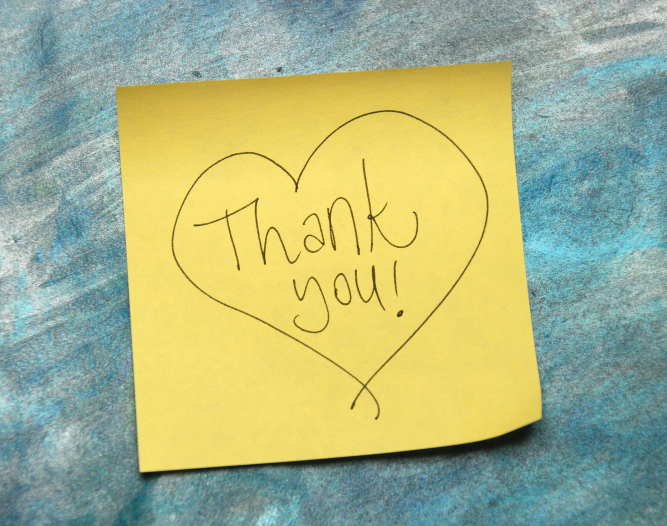 And how are you coping?